青溪國小特色課程簡介（創造力教育、雙語課程）
三年級
特色課程之創造力課程
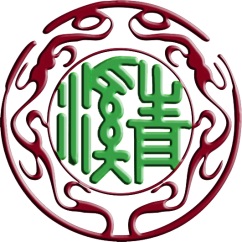 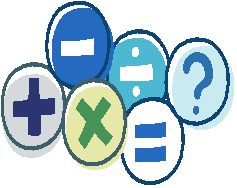 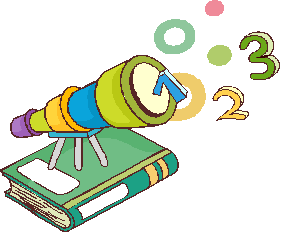 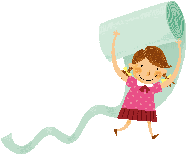 有關創客教室裡的智高積木
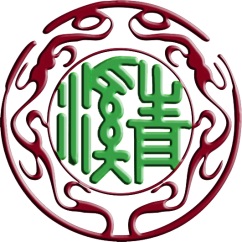 相關學習領域：自然科學、力學、創造力
教學時間：每學期4—6節
使用教具：智高積木
教學目標：
 1、知識的統整： 
    知識的統整，就學習者而言，教學者應提供其了解學科內的知識
    架構與學科間概念的相關性。
 2、經驗的統整：
    讓知識和孩子的生活經驗結合起來，使孩子能運用知識並促進其
    意義架構的成長。例如：給孩子圖片時，孩子能發揮其想像力，
    利用積木組出其外觀與特徵。
 3、社會的統整：
    社會統整也稱作社會關聯，就是課程內容和活動，必需和社會生
    活產生連結。
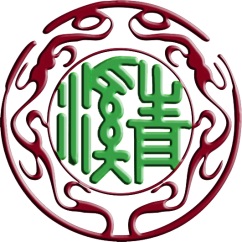 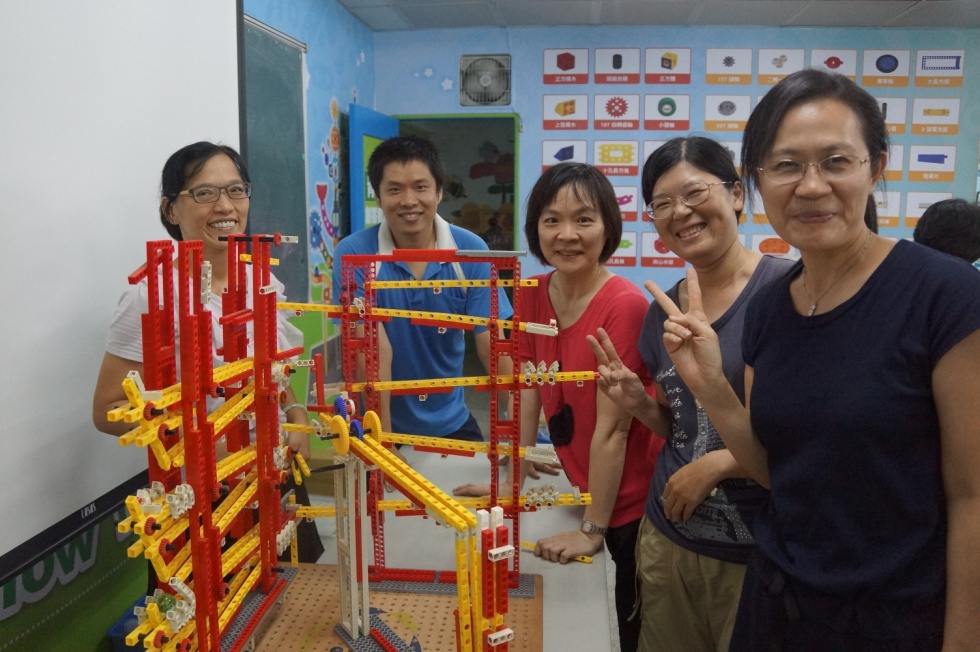 老師們於炎炎的暑假備課練習
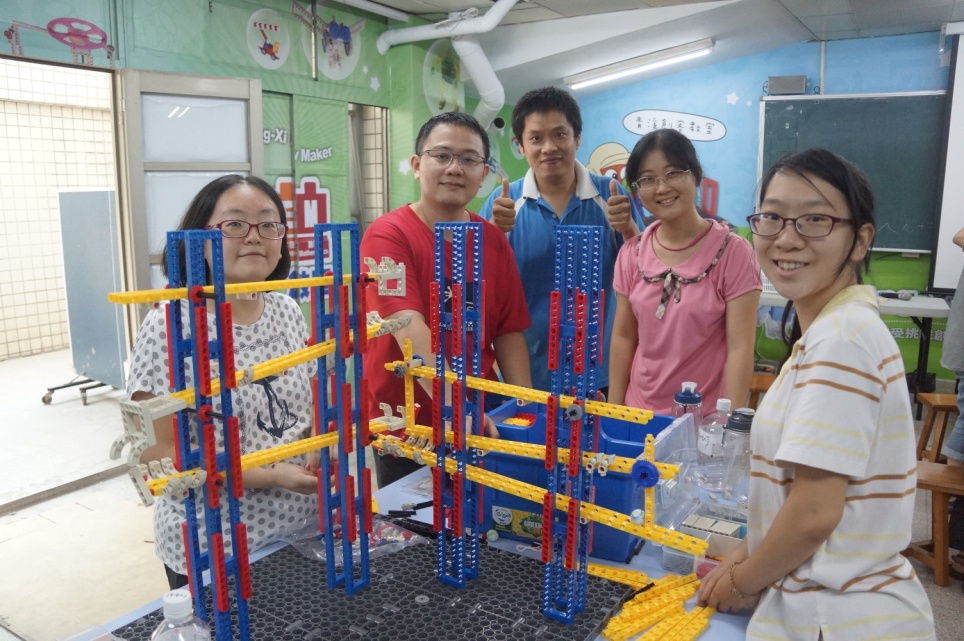 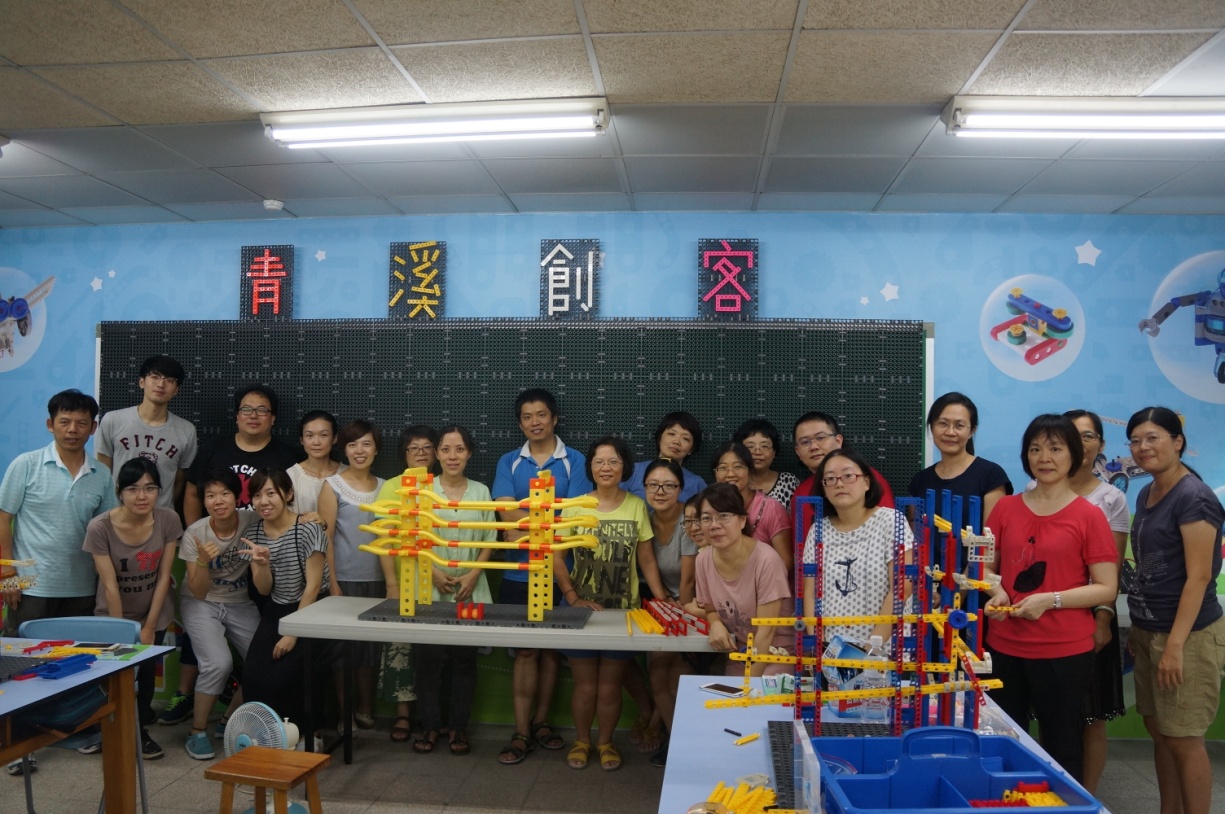 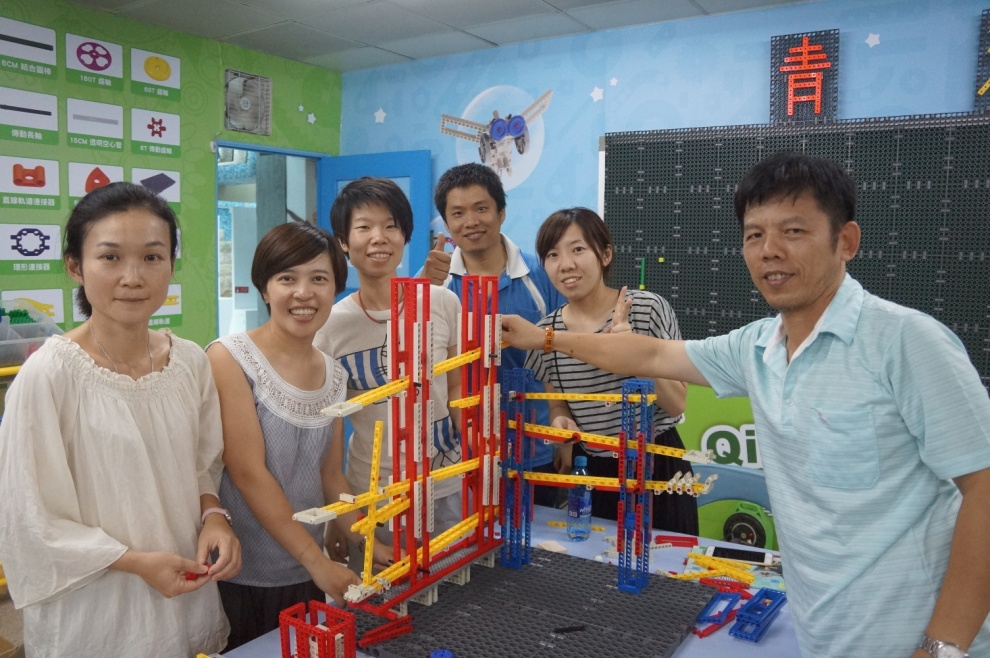 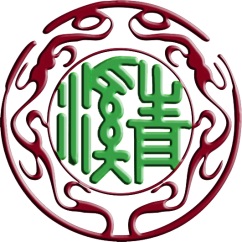 感謝各位家長的支持與協助！
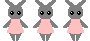 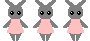 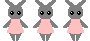 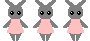 自辦雙語課程
低年級：每週二節課－彈性課（英語）、生活課（音樂→以雙語進行）

中年級：每週三節課－英語x2節、社會x1→以雙語進行

高年級：每週三節課－英語x2節、彈性課x1（英語會話聘請外籍老師進行）
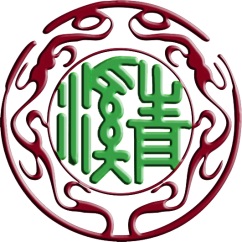 孩子的健康與成長取決於書包的重量！